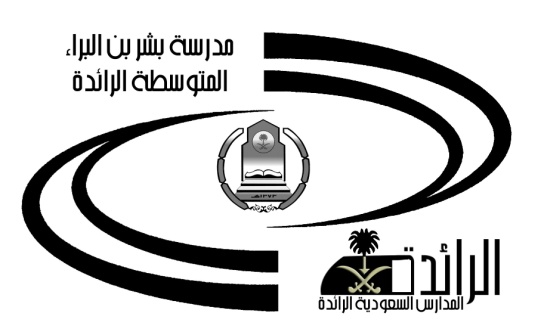 مكتب الإشراف التربوي بالروابيبرنامج المدارس الرائدةمتوسطة بشر بن البراء
المملكة العربية السعودية وزارة التربية والتعليمالإدارة العامة للتعليم بمنطقة  الرياض
الدرس الثاني : النماذج العلمية
إعداد : 
أ / رشيد سعود الرشيد .
الـ2ـدرس : النماذج العلمية
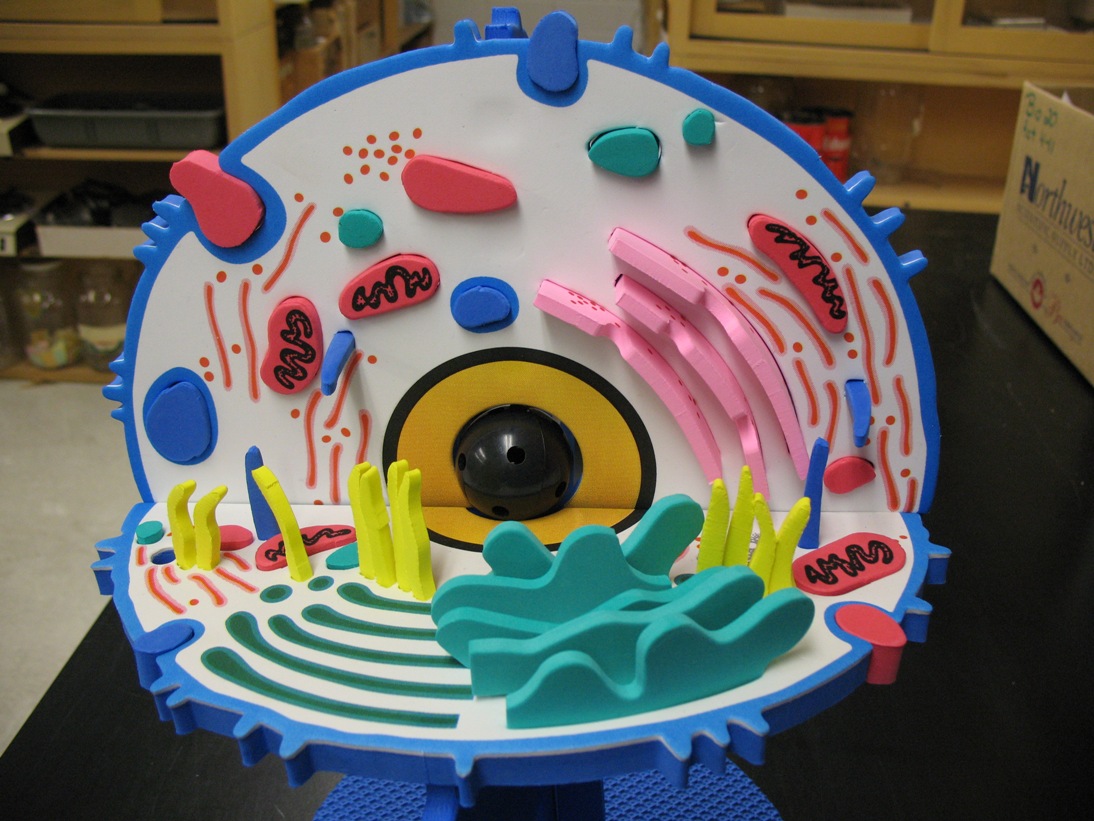 الدرس         النماذج العلمية
في هذا الدرس
2
المفردات الجديدة
الأهمية
الأهداف
تصف تصف أنواعاً مختلفة من النماذج
تناقش تطور النماذج .
النموذج
النماذج المادية
النماذج الحاسوبية
النماذج الفكرية
تساعد النماذج على توضيح المفاهيم الصعبة
مراجعة المفردات
الطريقة العلمية : عمليات يستخدمها العلماء لجمع المعلومات والإجابة عن الاسئلة
[Speaker Notes: للمعلم:
الربط مع المعرفة السابقة:
التصنيف: حضر الطلبة على تذكر عدد المرات التي طلب منهم فيها تصنيف الأشياء الى مجموعات، من مثل تصنيف الملابس حسب الألوان الفاتحة والغامقة، أو حسب قياساتها.سيتعلم الطلبة في هذا الدرس كيفية تصنيف المواد تبعا لخصائص معينة، وكيفية حدوث التغيرات في هذه الخصائص.]
شرح الدرس
الدرس        النماذج العلمية
2
أهمية النماذج
النموذج : هو محاكاة أو تمثيل لشيء ما أو حدثٍ ما ، ويُستخدم كأداة لفهم العالم الطبيعي .

  أهمية النماذج : يضع العلماء النماذج لمساعدتهم على تصور المفاهيم الصعبة ، واختبار 
                      الافكار وتوفير الجهد والمال .
أنواع النماذج
أهمية النماذج الحاسوبية : مهمة في توضيح أشياء صغيرة جدا ً أو كبيرة جدا ً ، وكذلك توضح
                           أشياء بطيئة جدا ً أو سريعة جدا ً .
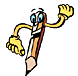 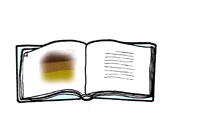 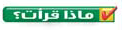 ما أهمية النماذج الحاسوبية ؟ صفحة 27
[Speaker Notes: اجابة السؤال:
82، 92، 55، 10 على التوالي من اليسار الى اليمين.]
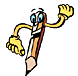 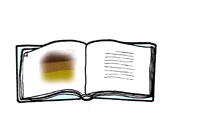 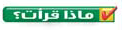 ما أهمية النماذج الحاسوبية ؟ صفحة 27
مهمة في توضيح الأشياء الصغيرة جداً والكبيرة جداً والبطيئة جداً والسريعة جدا ً
[Speaker Notes: اجابة السؤال:
82، 92، 55، 10 على التوالي من اليسار الى اليمين.]
من خلال الصور الآتية حاول أن تتعرف على أنواع النماذج المختلفة
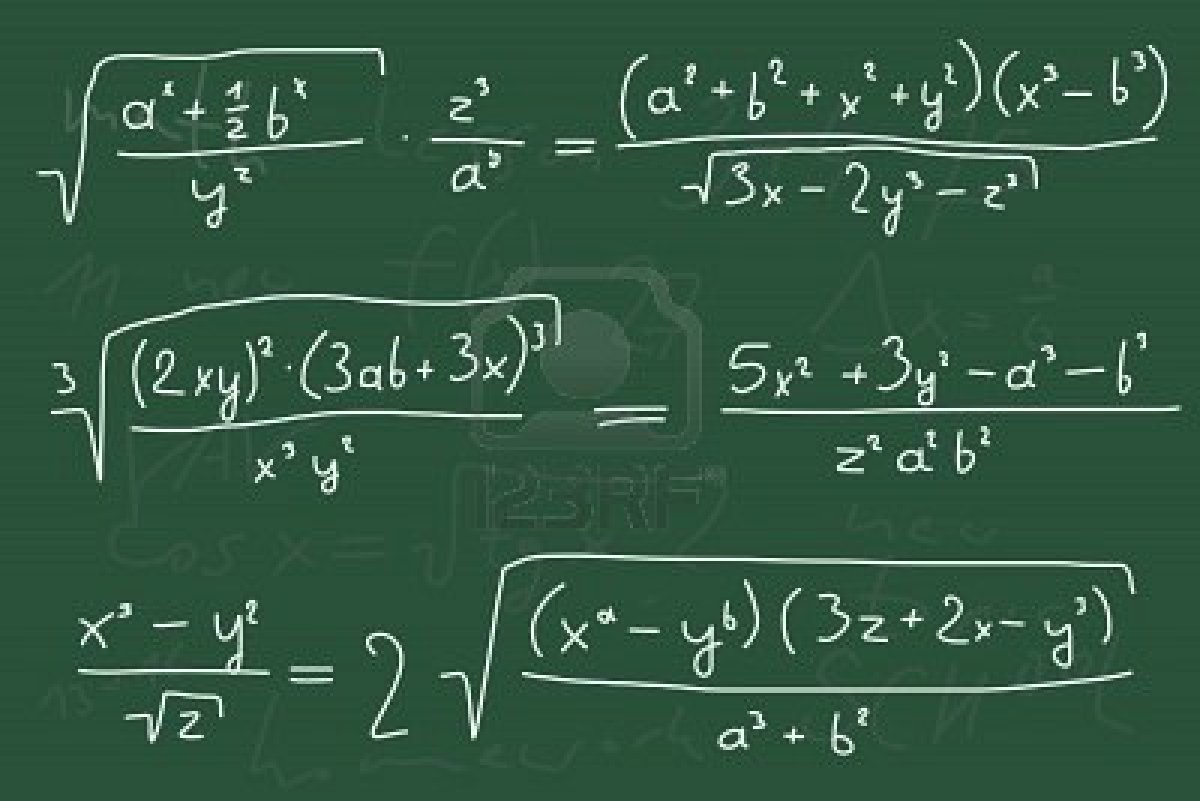 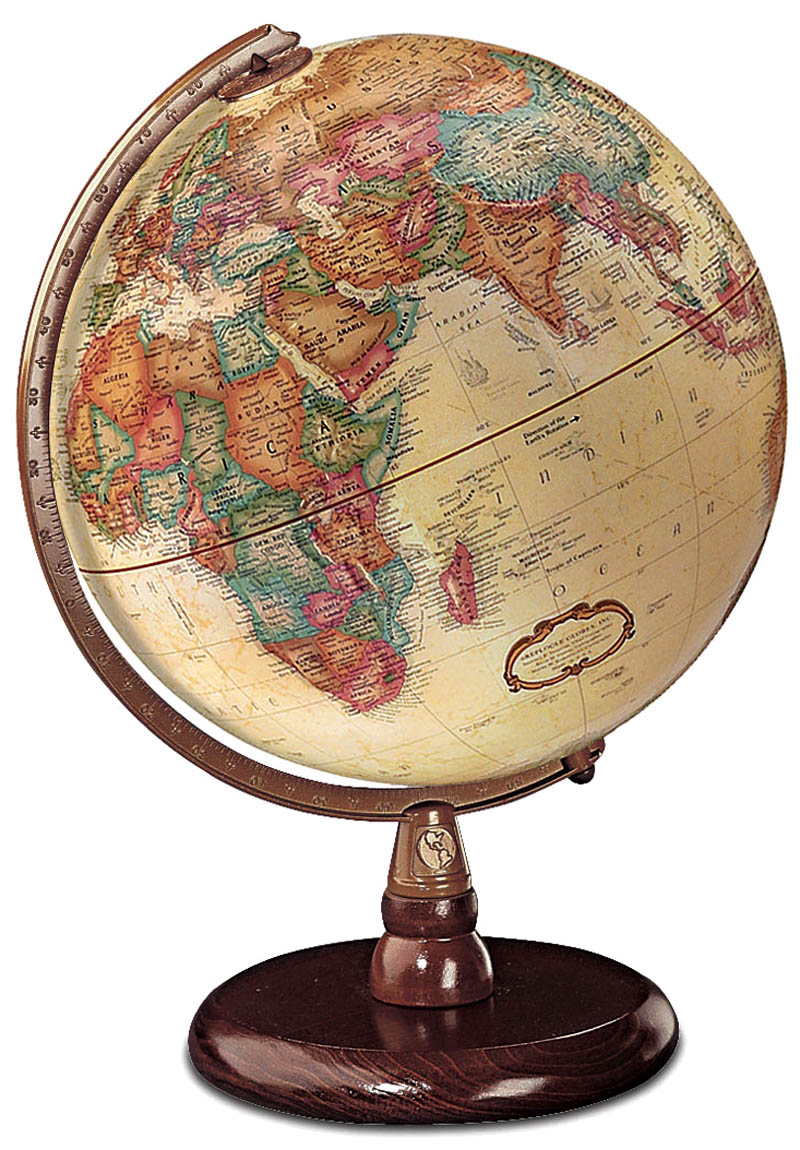 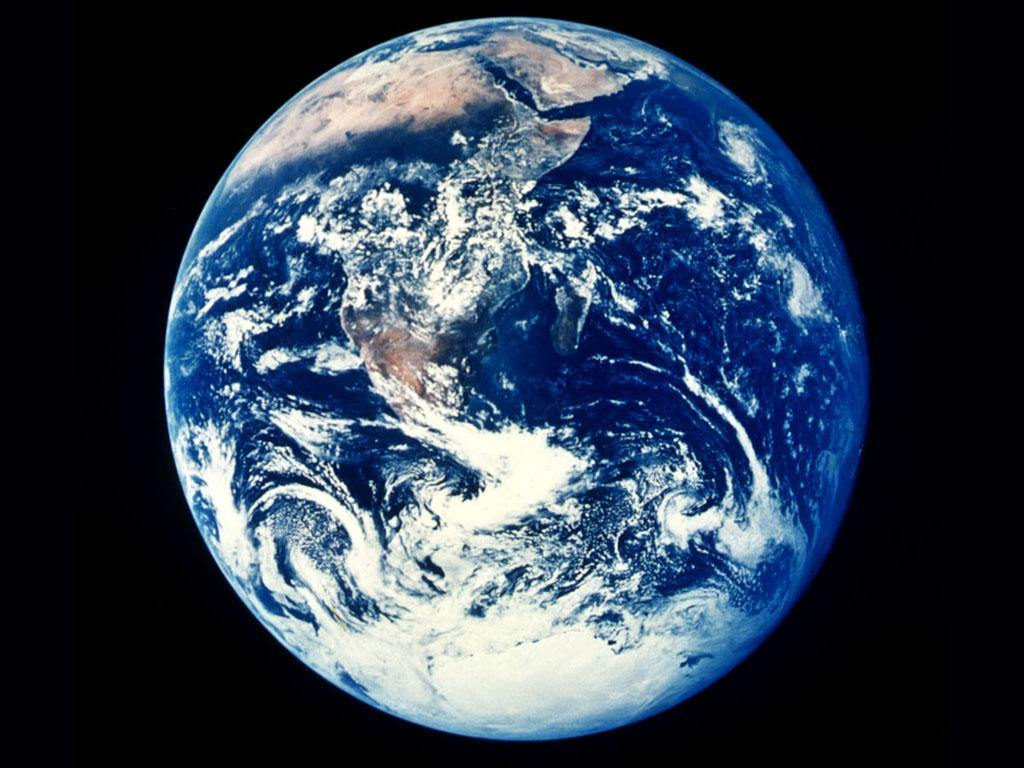 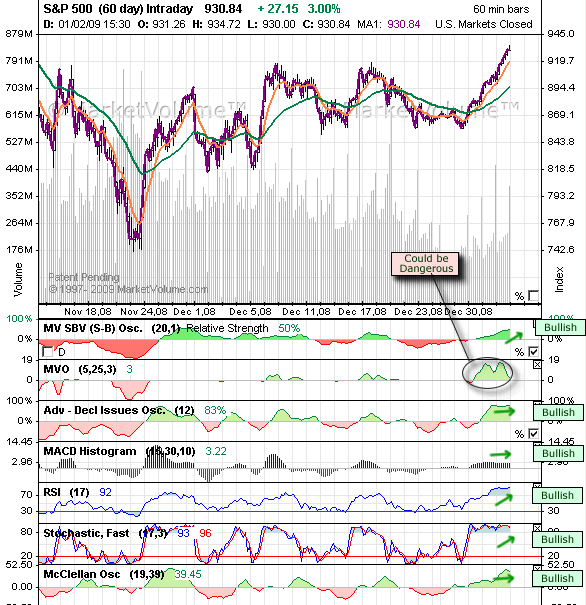 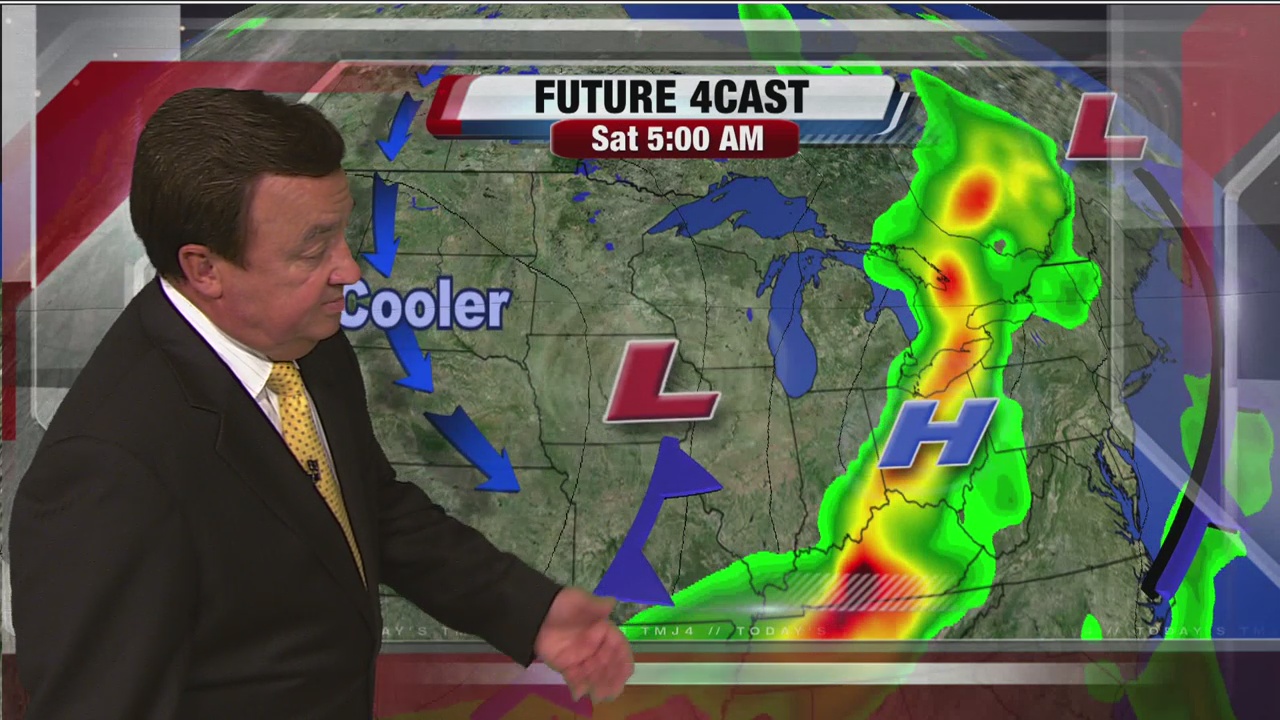 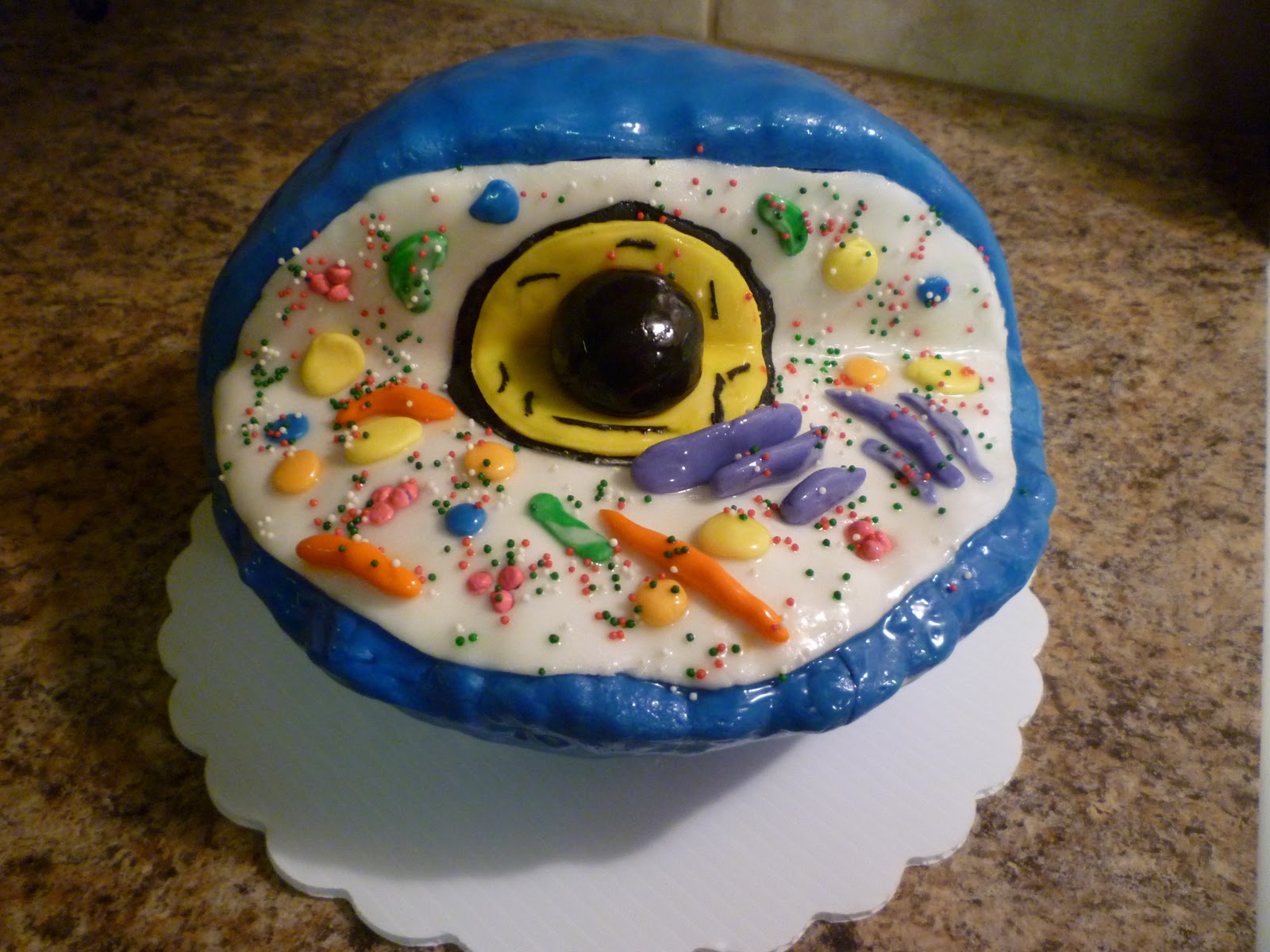 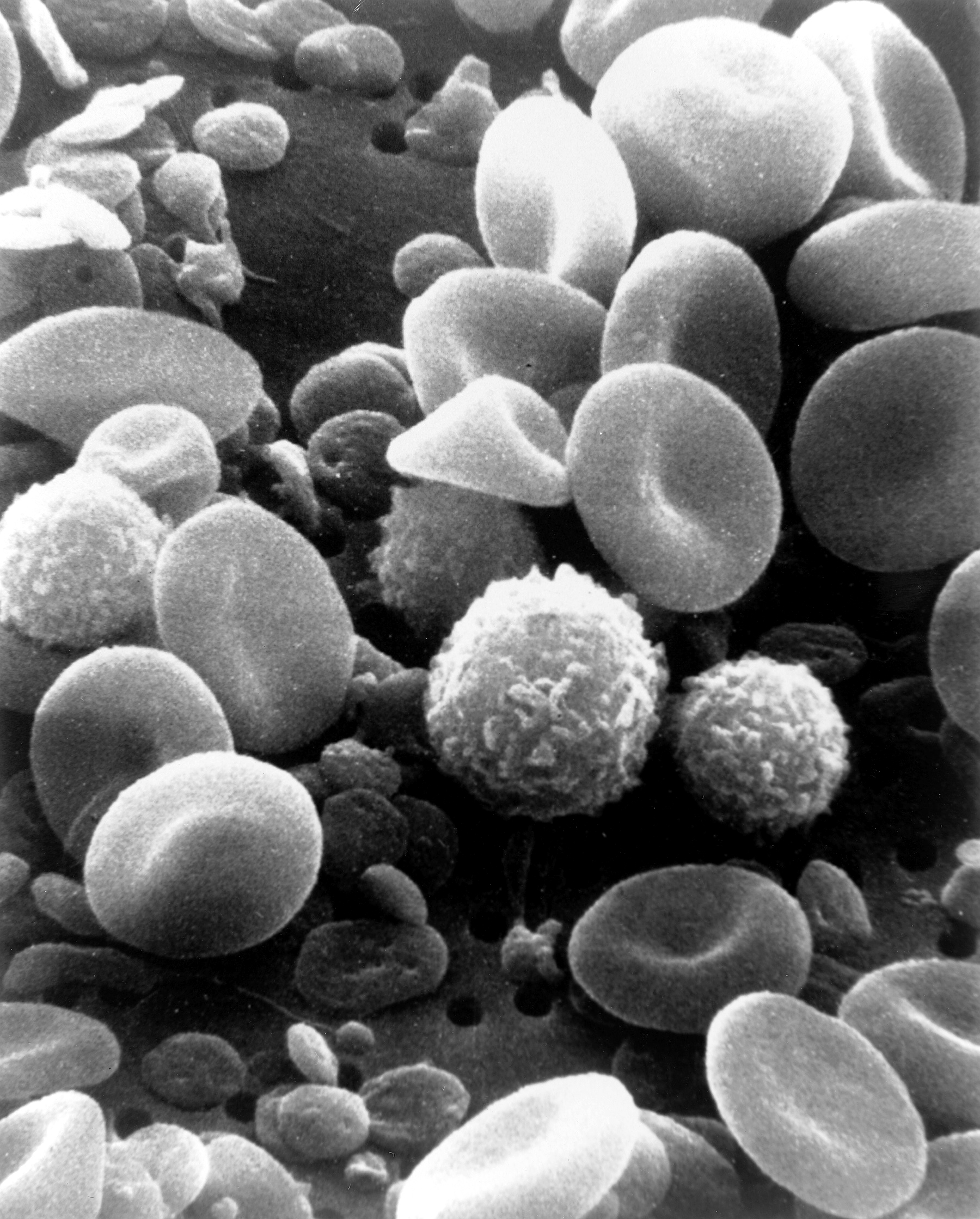 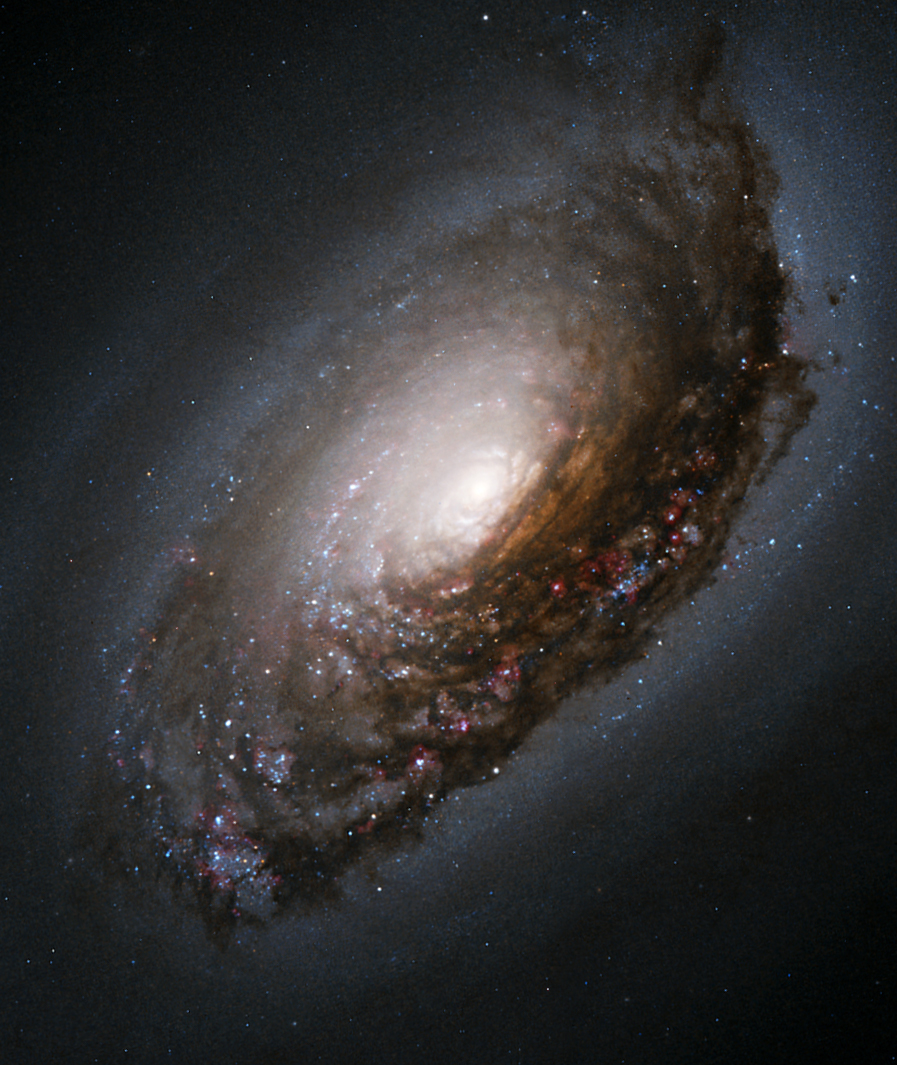 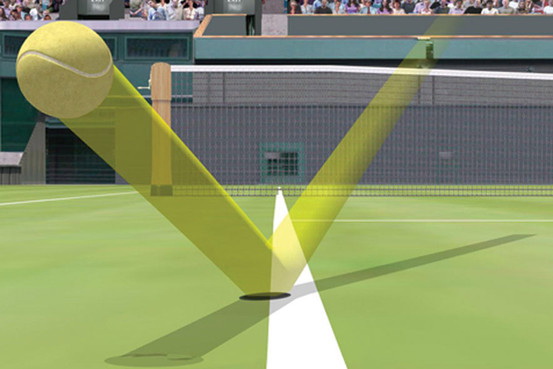 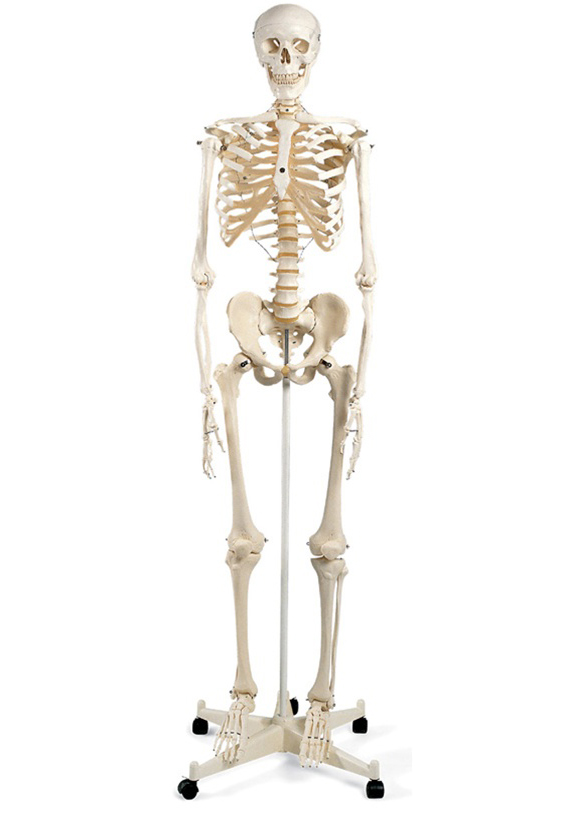 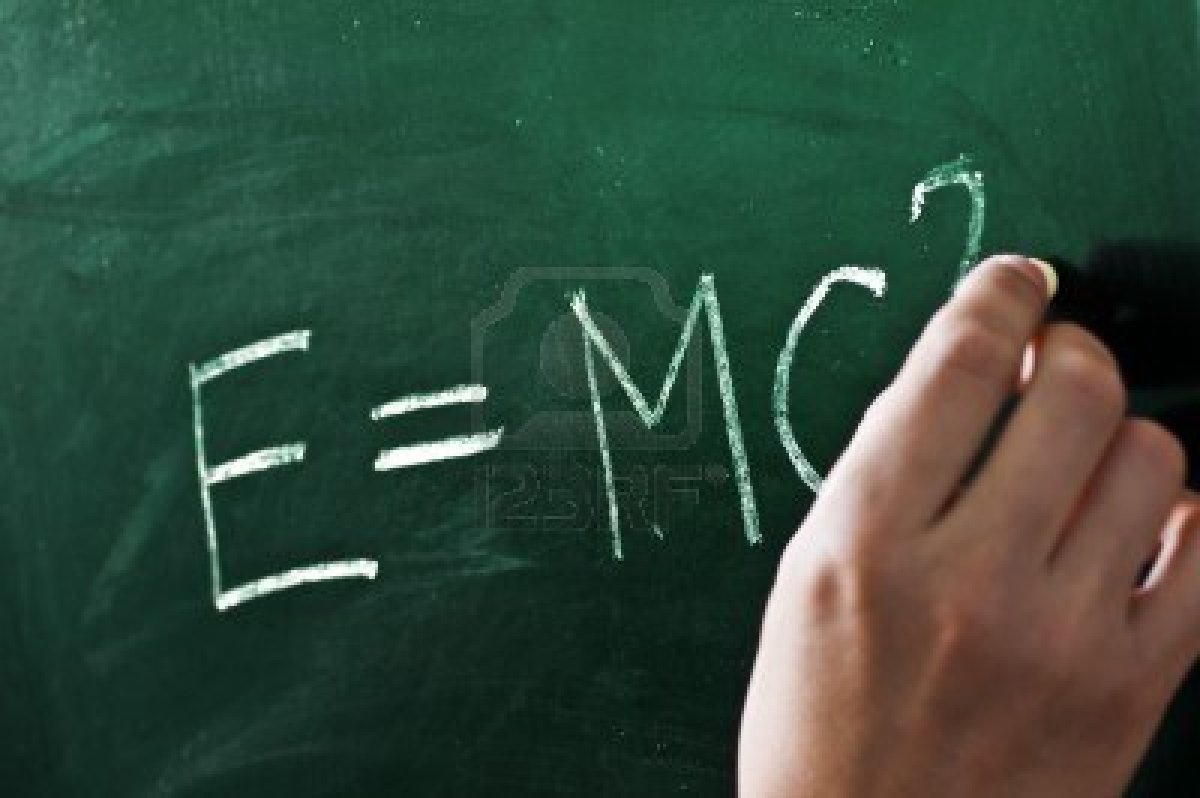 عمل النماذج
كلما زادت كمية المعلومات التي يجمعها العلماء للشيء المراد عمل نموذج له

كلما كان النموذج أكثر دقة وأكثر قدرة على توضيح الأفكار والمفاهيم .
تطور النماذج
تتغير النماذج بتطور المعرفة العلمية ، حيث يمكن تعديل النماذج في ضوء المعلومات الجديدة ، فهي قابلة للتطور .
 مثال على تطور النماذج :   مثل تطور نموذج النظام الشمسي ، ففي النموذج القديم ظهرت الأرض في 
                                        المركز بينما تدور بقية الأجرام السماوية حولها ، ثم تطور نموذج جديد بعد 
                                        توفر معلومات جديدة حيث ظهرت فيه الشمس في المركز وبقية الأجرام 
                                        تدور حولها .
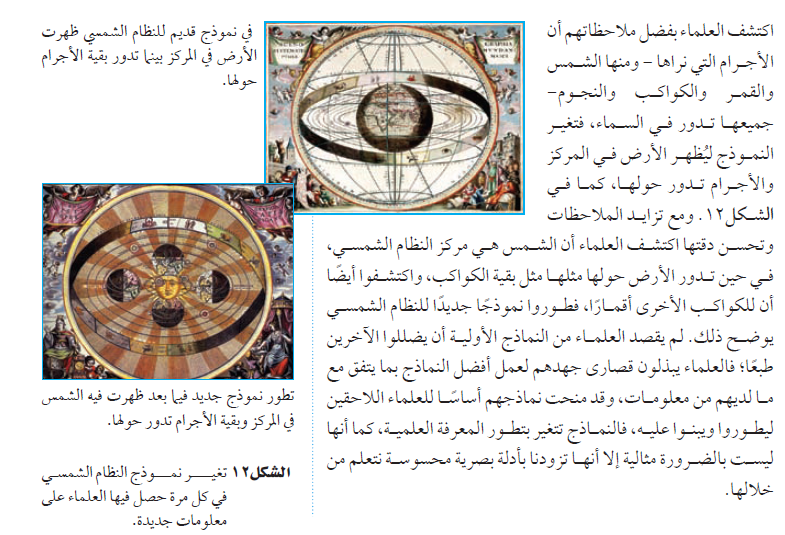 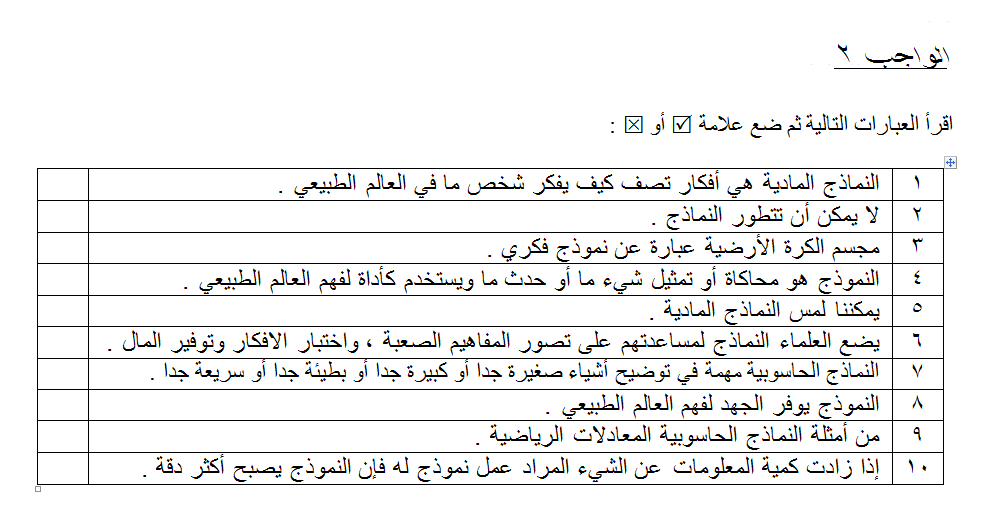 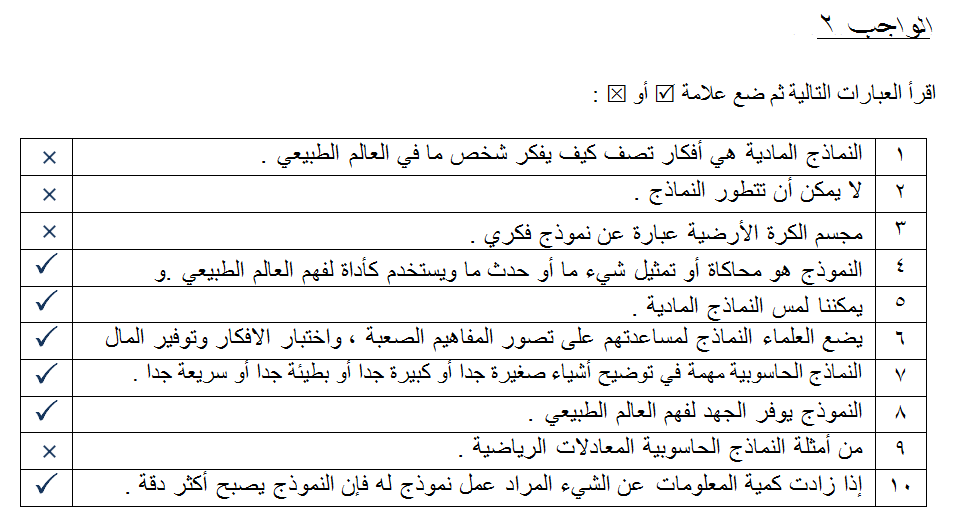 الـ1ـدرس : العلم وعملياته ؟
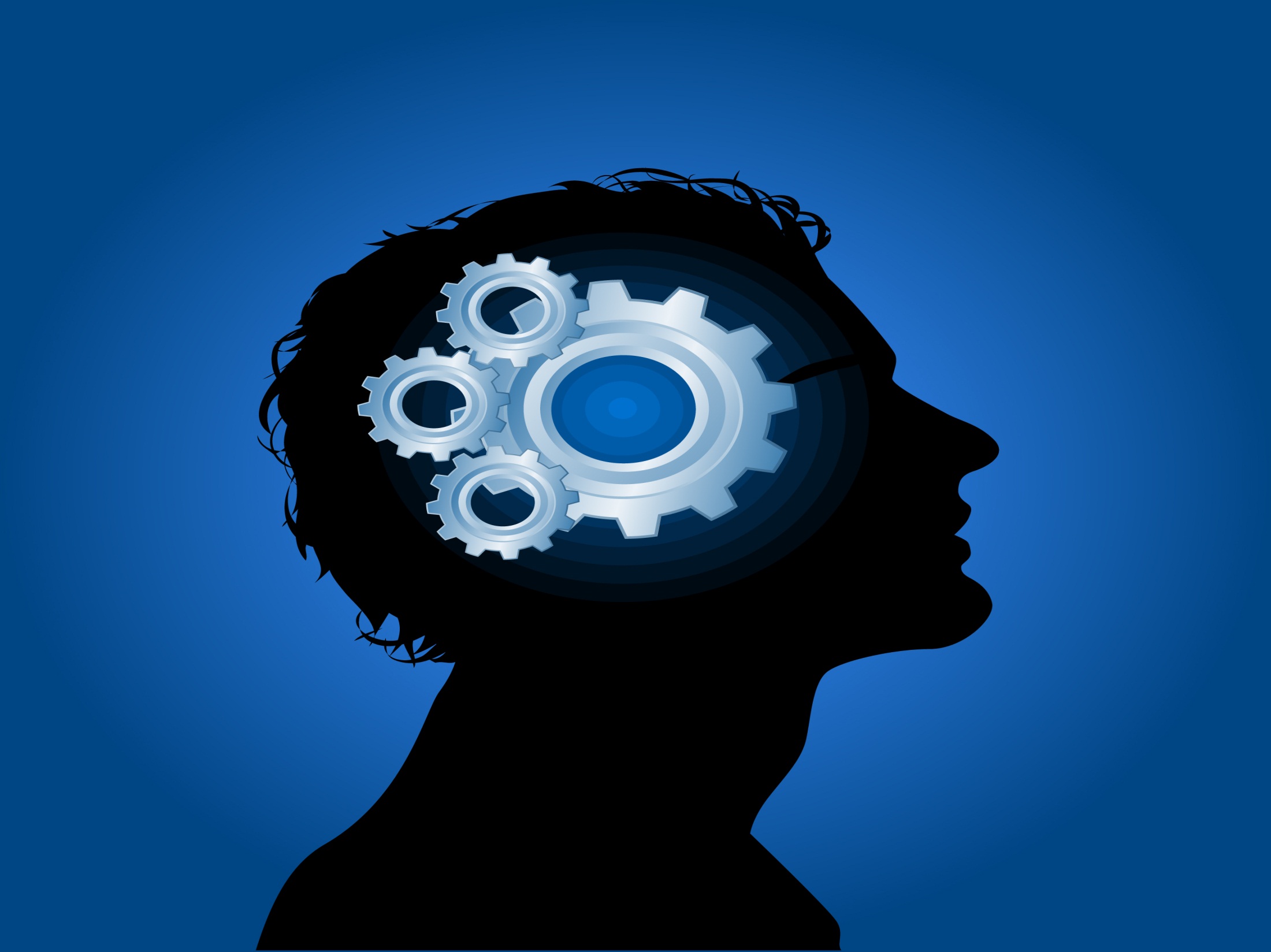